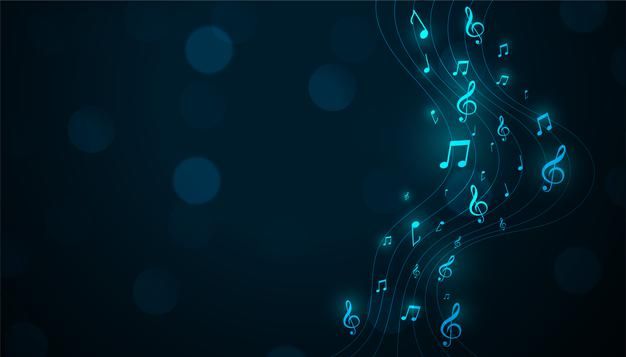 PHÒNG GIÁO DỤC ĐÀO TẠO HUYỆN AN LÃO
TRƯỜNG TIỂU HỌC QUANG TRUNG
CHÀO MỪNG QUÝ THẦY CÔ VỀ DỰ GIỜ
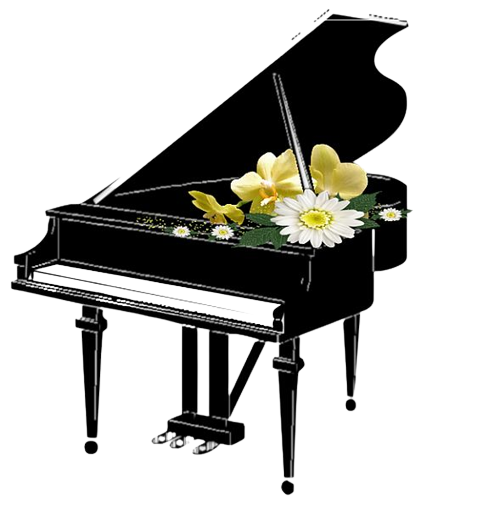 LỚP 4
Giáo viên:Phạm Thị Thúy
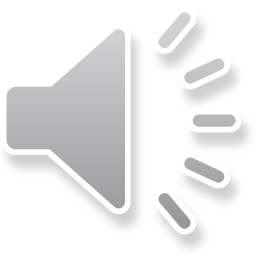 Chiếc hộp âm thanh
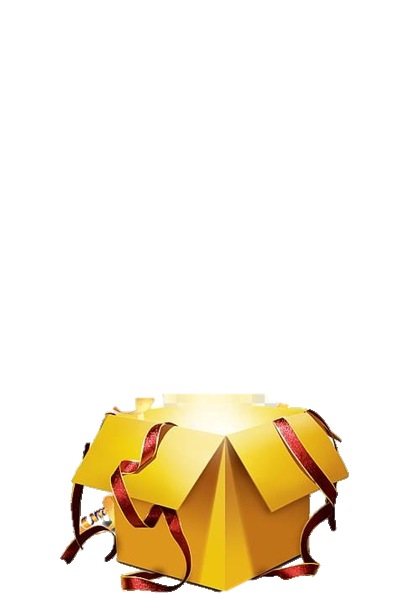 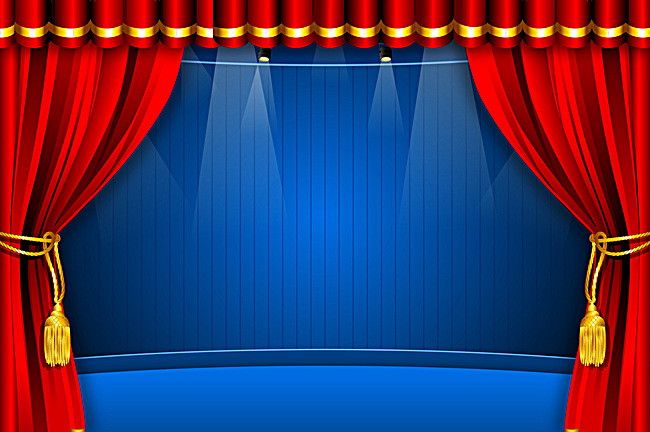 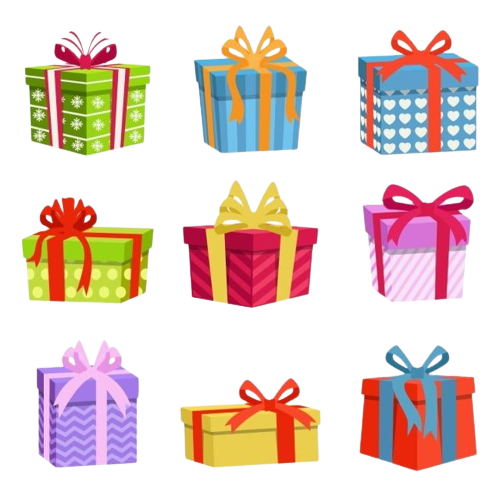 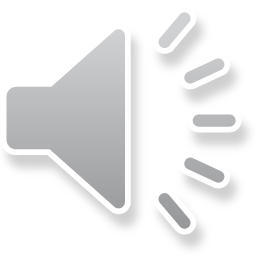 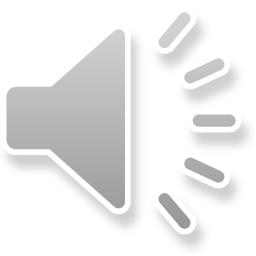 [Speaker Notes: Chim hót]
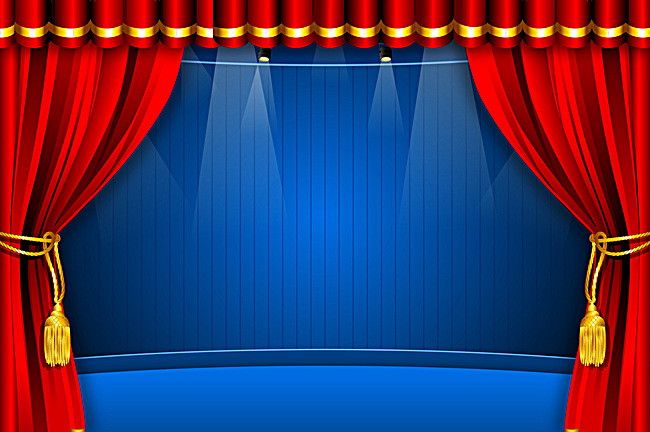 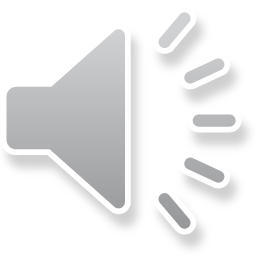 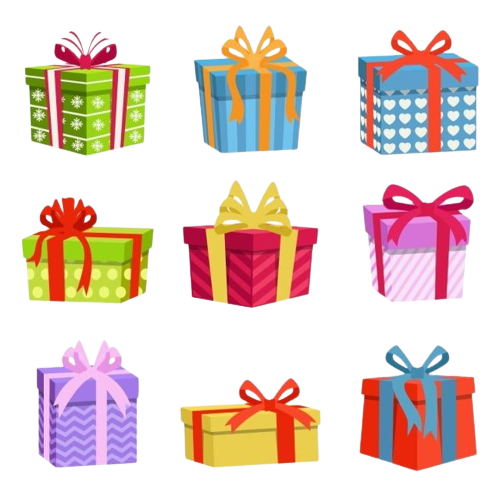 [Speaker Notes: Xe cứu hỏa]
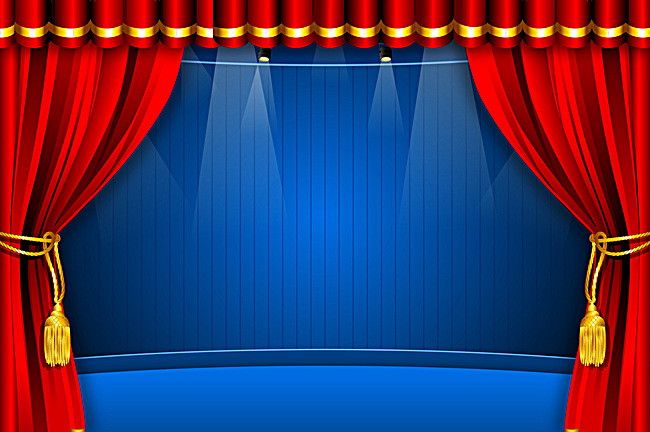 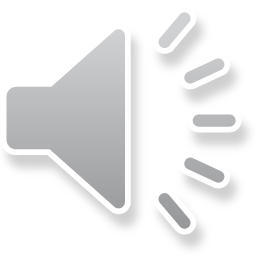 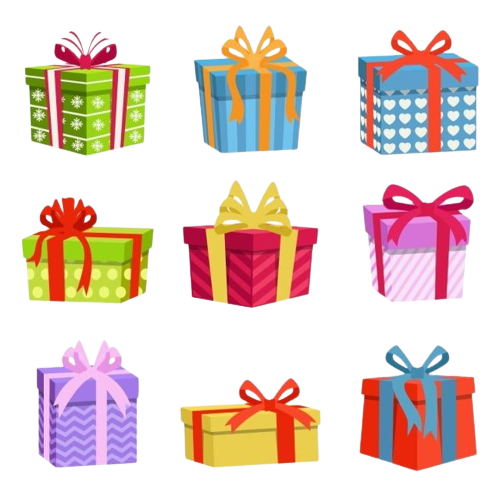 [Speaker Notes: Trống]
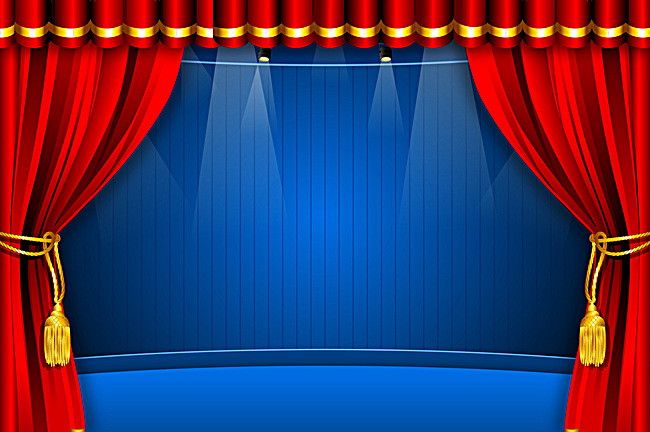 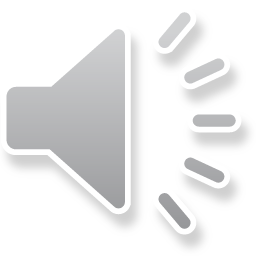 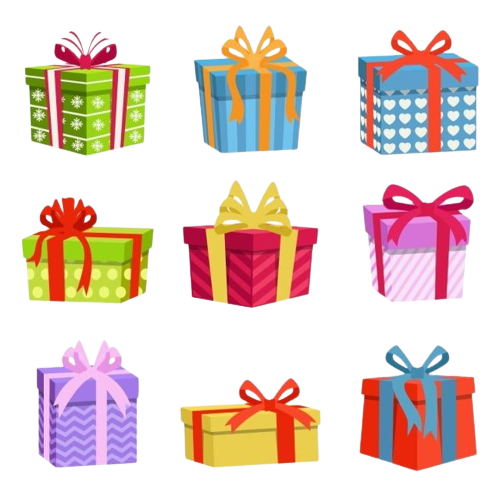 [Speaker Notes: Đàn]
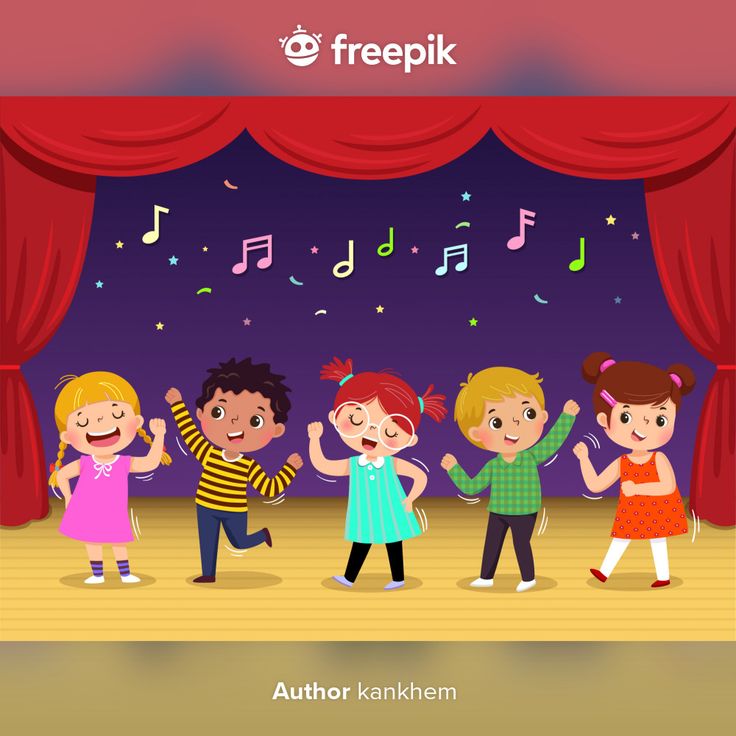 BÀI 11: ÂM THANH					TRONG CUỘC SỐNG
Hoạt động 1: Vai trò của âm thanh trong cuộc sống.
1. Quan sát hình 1 và nêu những lợi ích của âm thanh đối với con người.
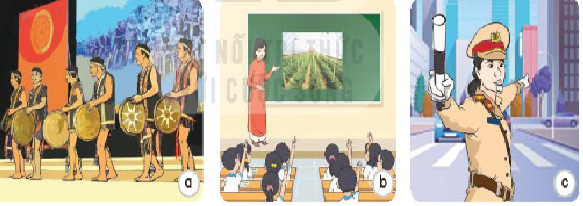 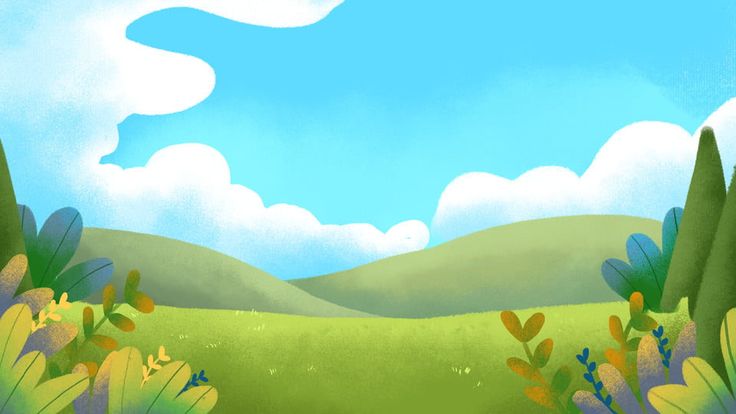 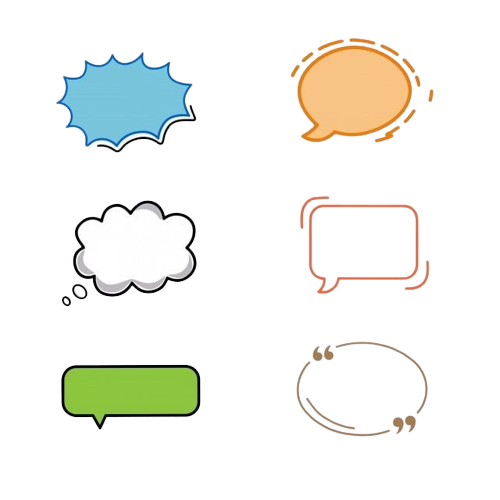 VAI TRÒ CỦA ÂM THANH TRONG CUỘC SỐNG
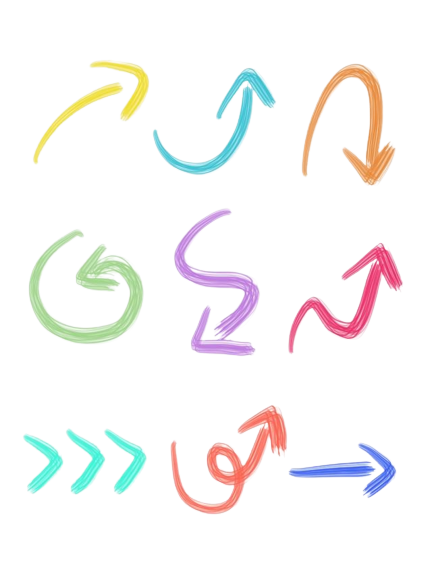 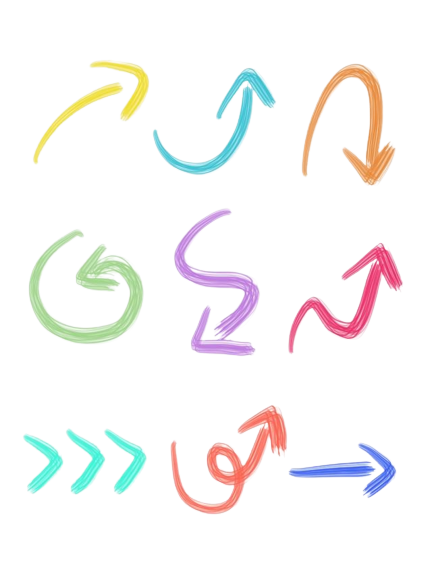 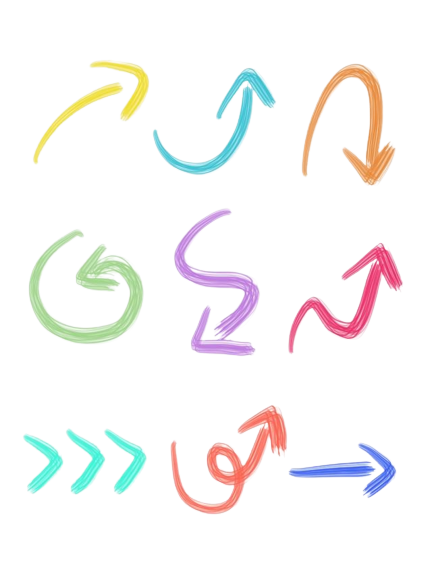 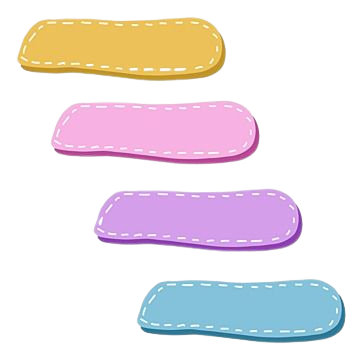 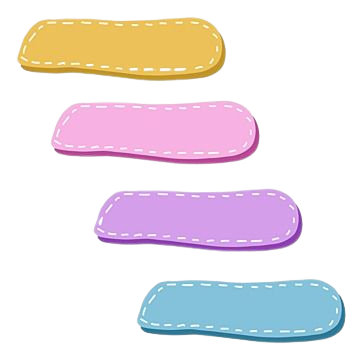 Giao tiếp

( Tiếng nói chuyện, tiếng cô giáo giảng bài….)
Giúp thư giãn

(Tiếng nhạc, tiếng hát, tiếng đàn…)
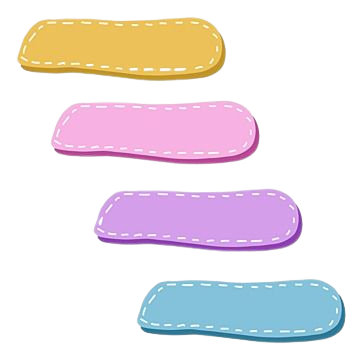 Báo hiệu

(Tiếng còi, tiếng chuông, tiếng trống…)
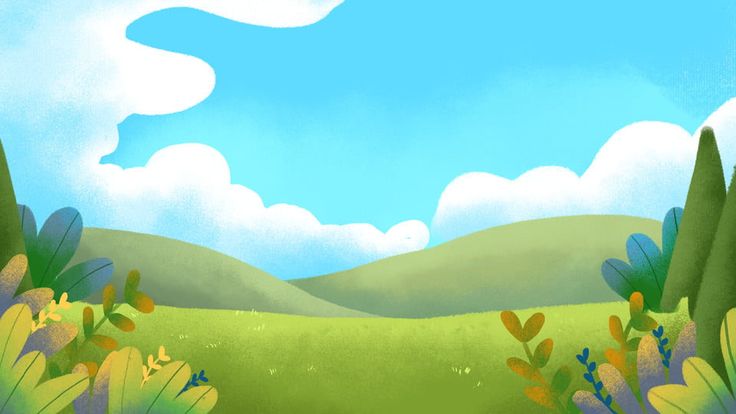 Kết luận: Âm thanh mang lại rất nhiều ích lợi cho con người. Nhờ có âm thanh, chúng ta có thể học tập, nói chuyện với nhau, thưởng thức âm nhạc, truyền tin, báo hiệu những nguy hiểm cần tránh,...
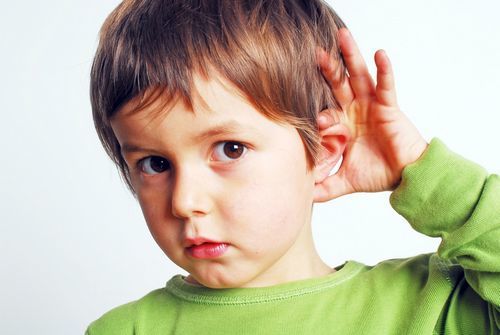 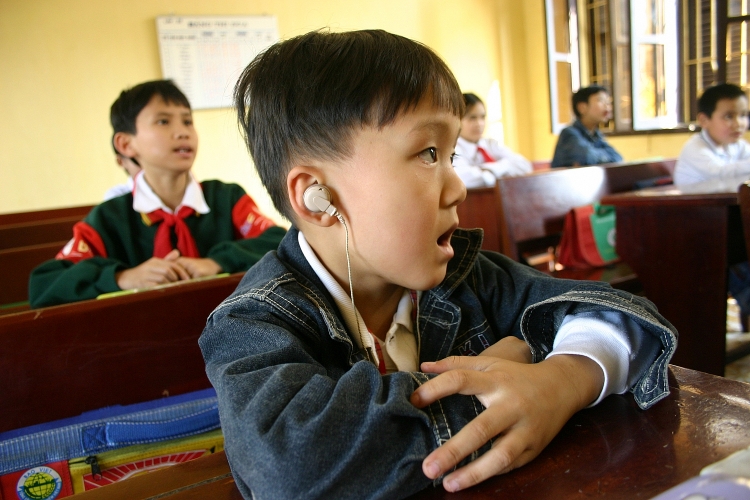 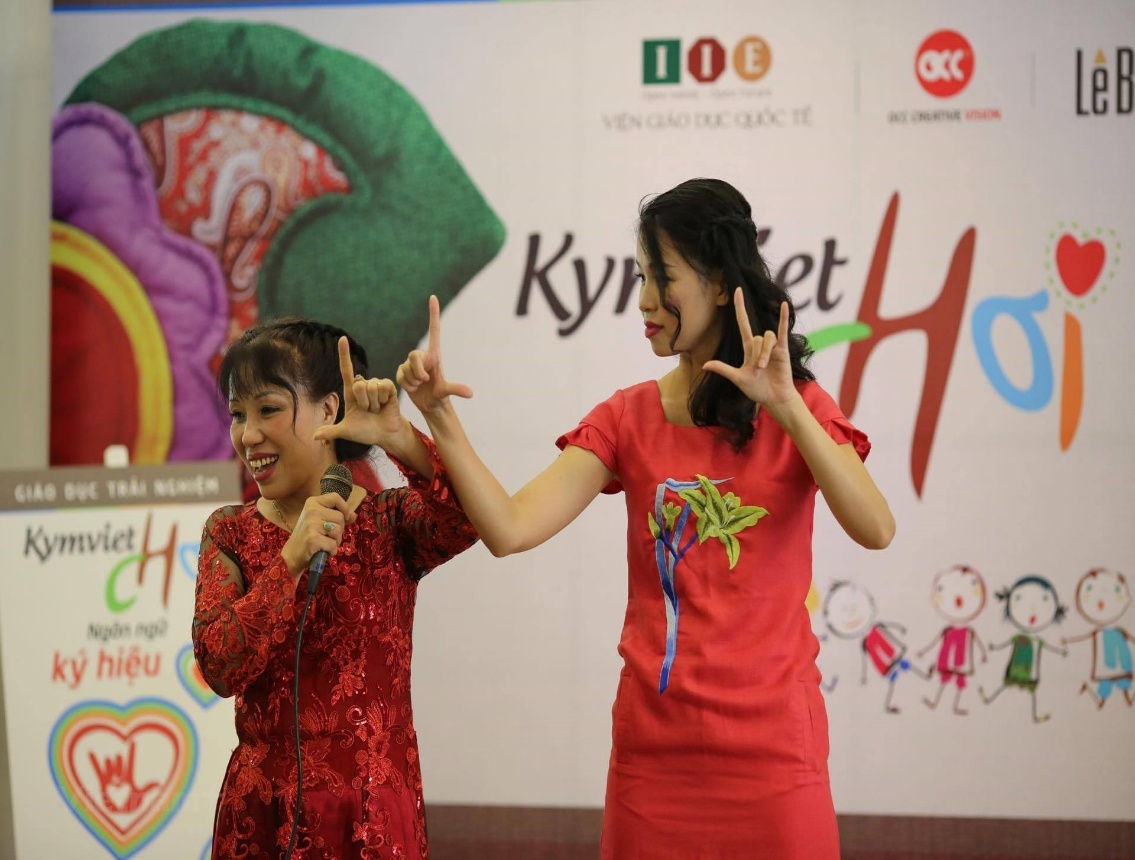 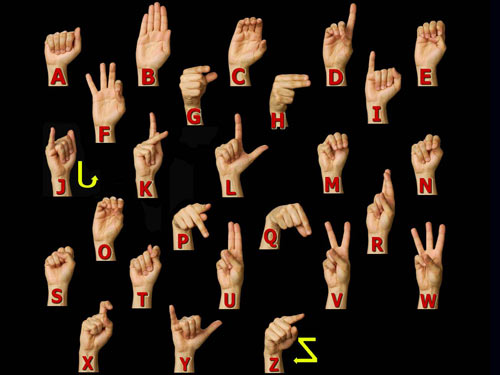 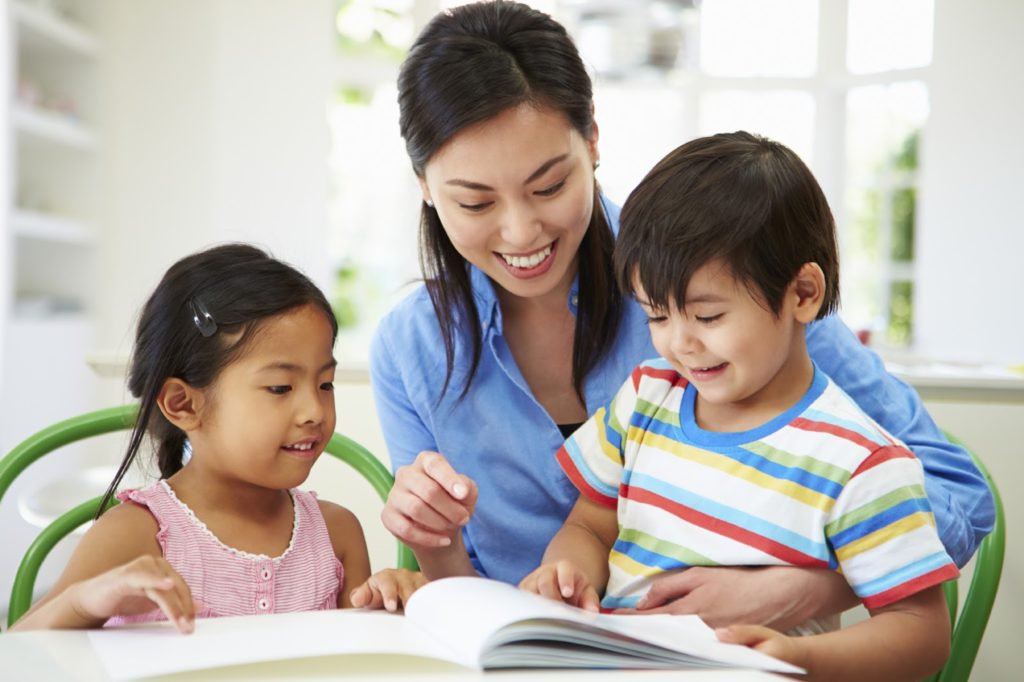 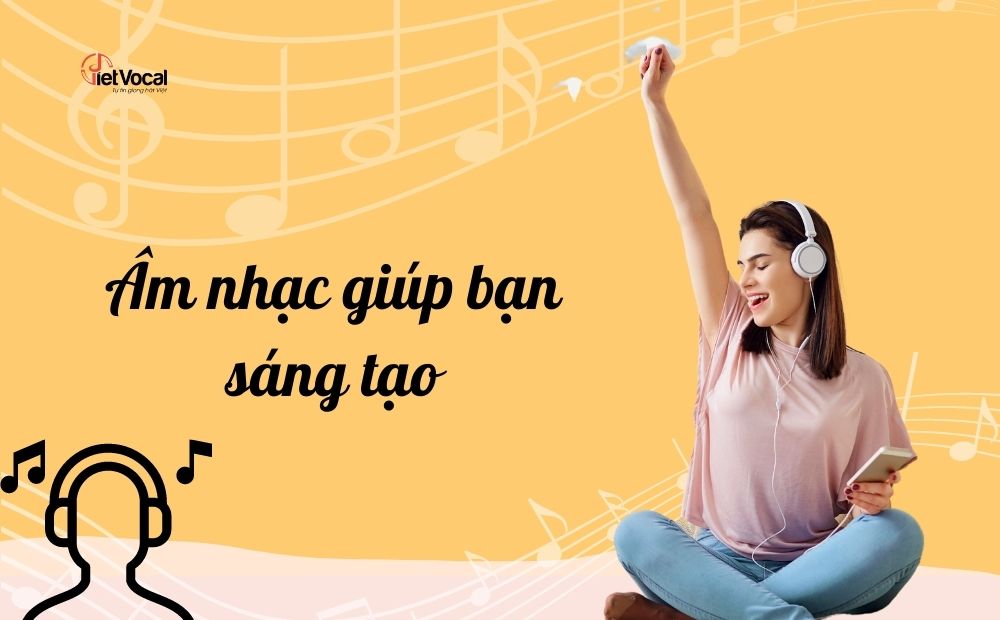 Hoạt động 2:Tìm hiểu cách làm và làm nhạc cụ phát ra âm thanh
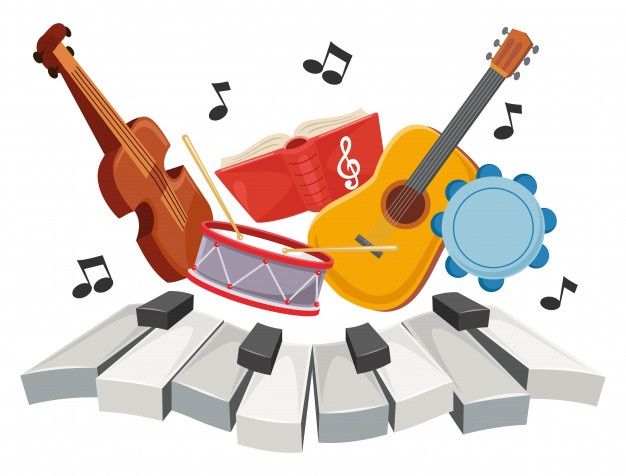 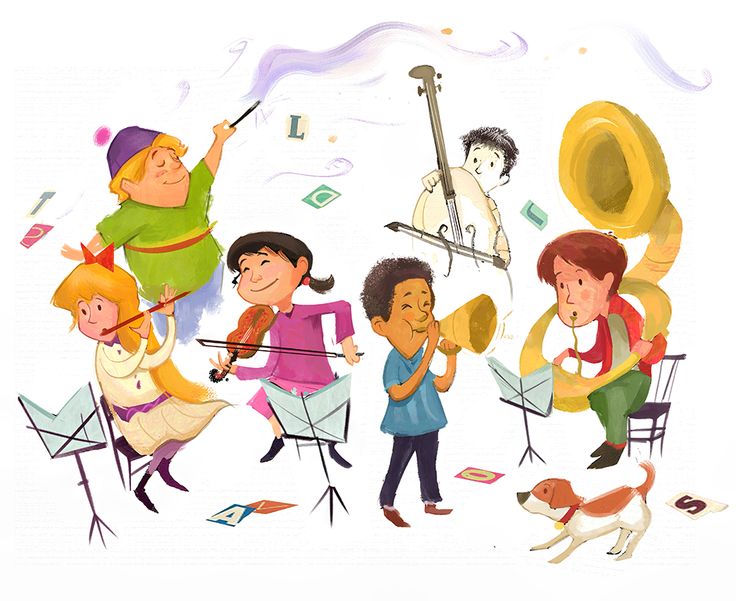 Làm nhạc cụ
Làm nhạc cụ
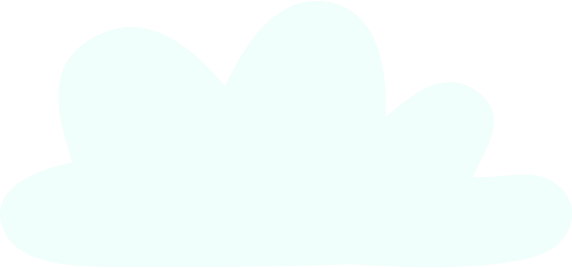 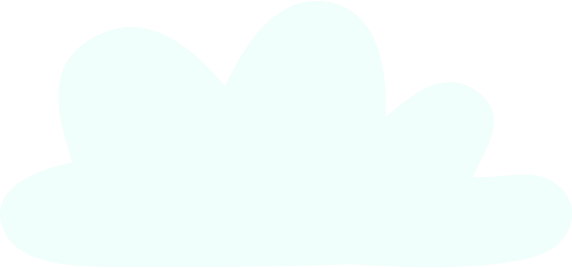 Trưng bày sản phẩm
Trưng bày sản phẩm
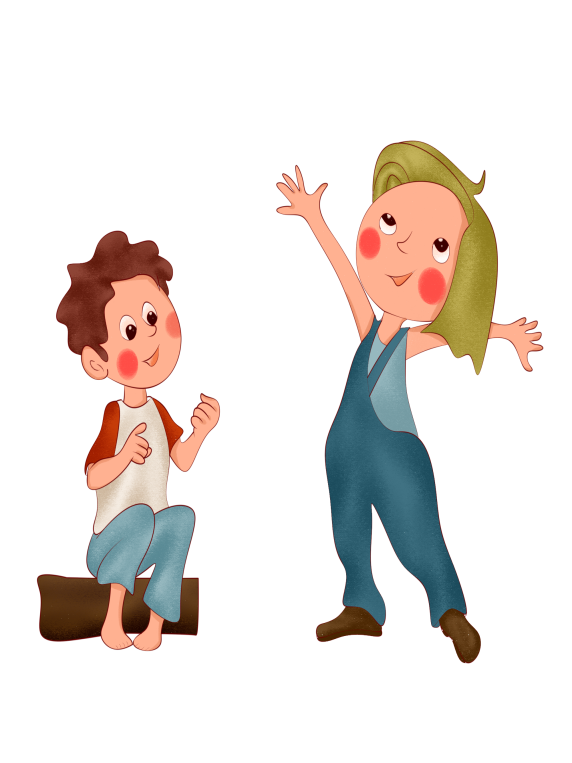 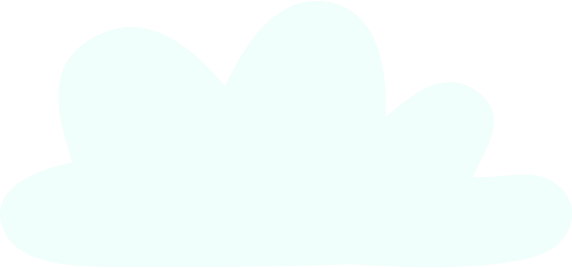 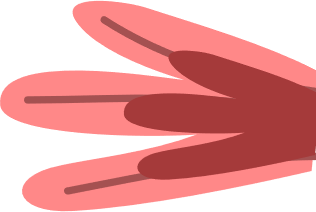 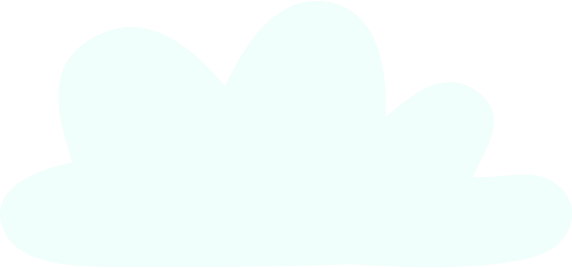 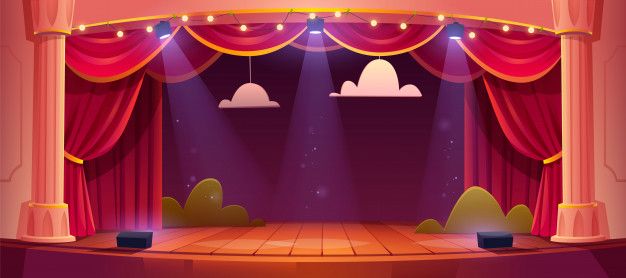 Chia sẻ ý tưởng
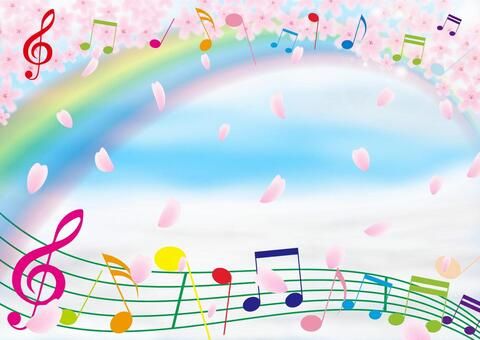 Cảm ơn thầy cô và các em!